Proportions and rates
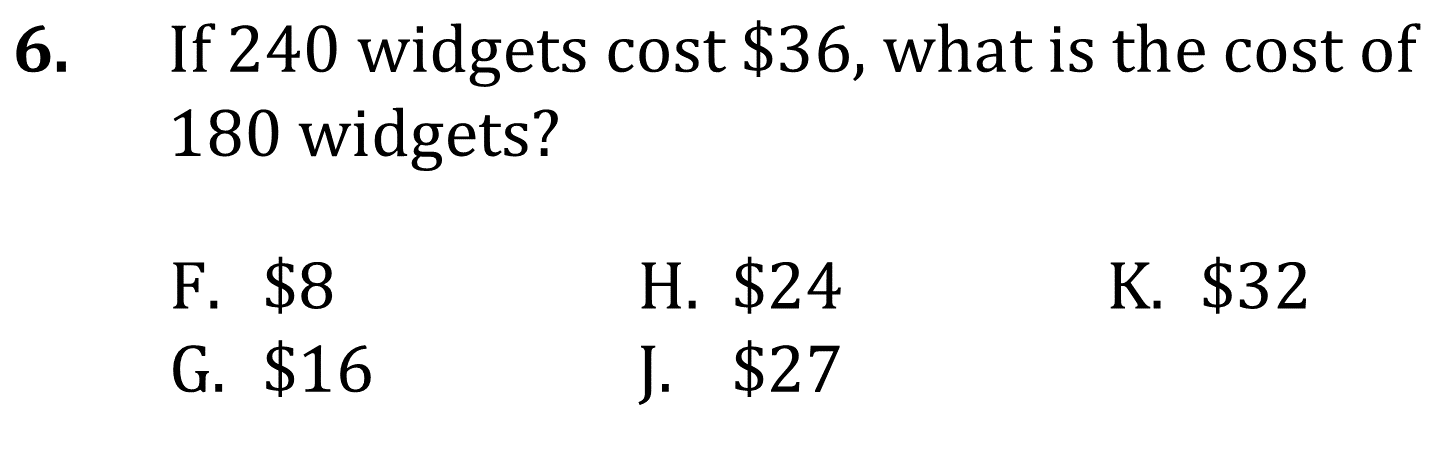 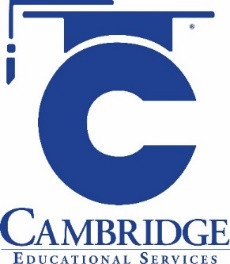 Solve multi-step problems involving percents, proportions, rates, computing with a given average, and unit conversions. 
Level: Intermediate Skill Group Algebra/Functions
Proportions and rates
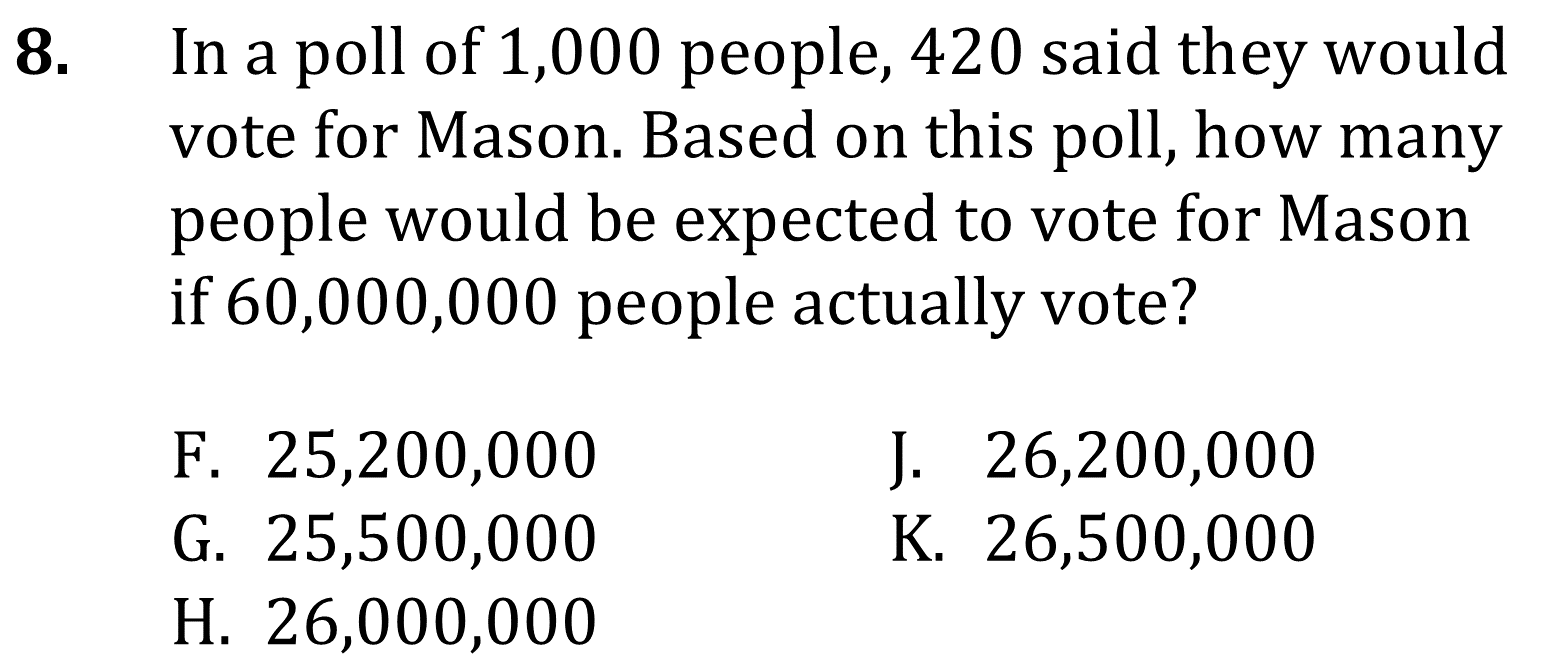 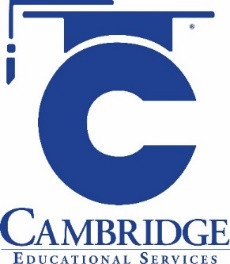 Solve multi-step problems involving percents, proportions, rates, computing with a given average, and unit conversions. 
Level: Intermediate Skill Group Algebra/Functions
Proportions and rates
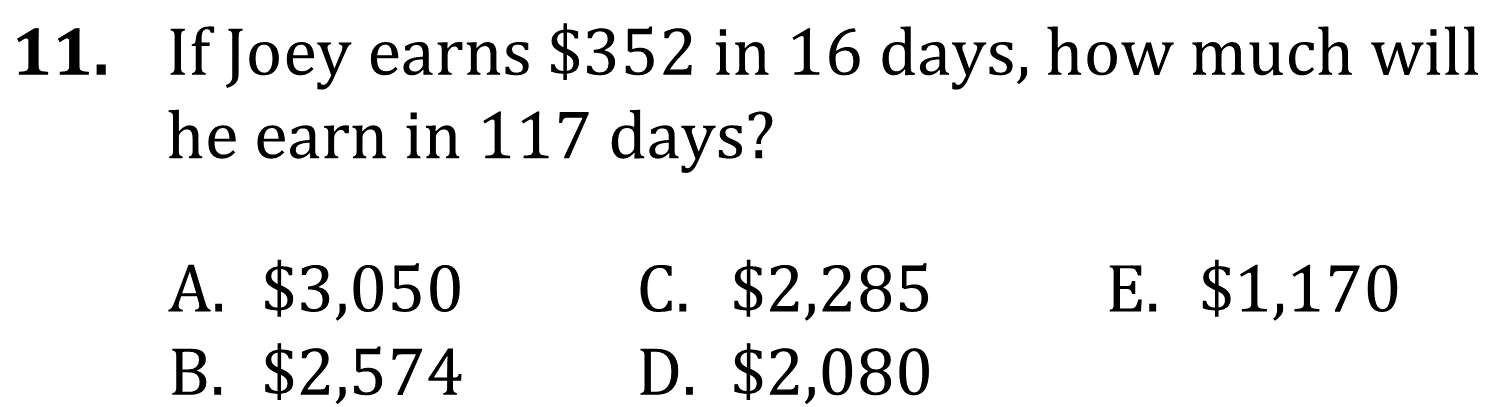 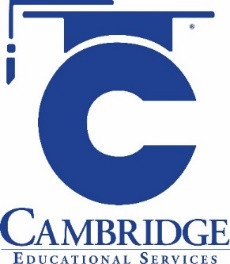 Solve multi-step problems involving percents, proportions, rates, computing with a given average, and unit conversions. 
Level: Intermediate Skill Group Algebra/Functions
Proportions and rates
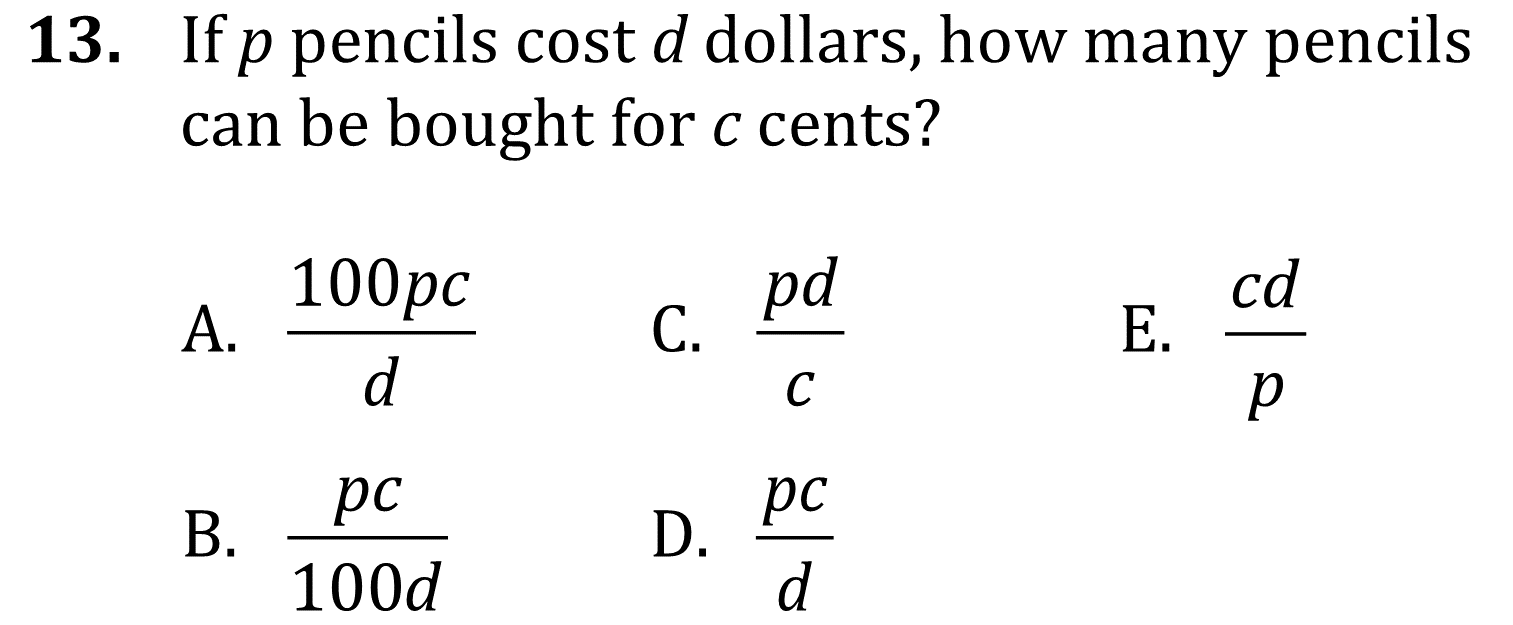 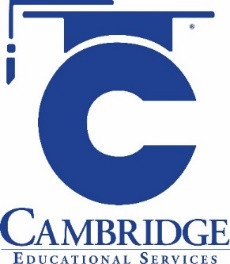 Solve multi-step problems involving percents, proportions, rates, computing with a given average, and unit conversions. 
Level: Intermediate Skill Group Algebra/Functions
Proportions and rates
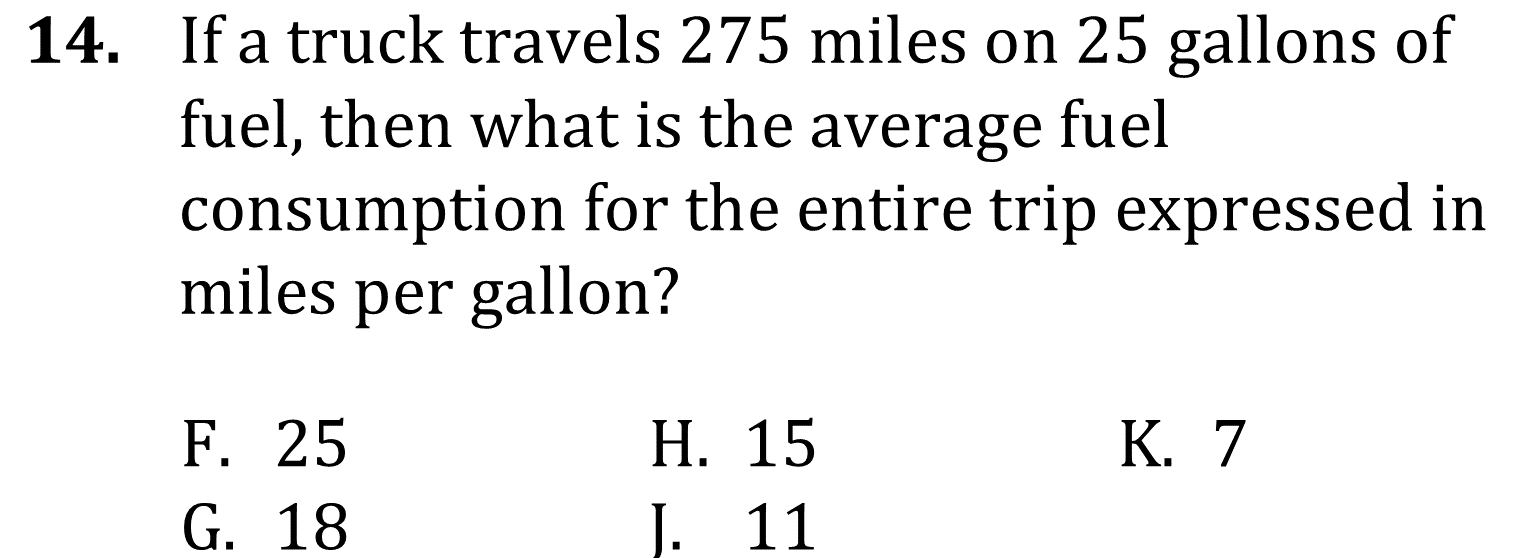 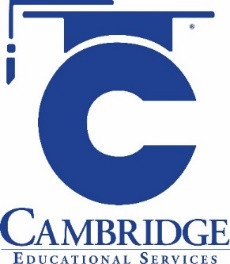 Solve multi-step problems involving percents, proportions, rates, computing with a given average, and unit conversions. 
Level: Intermediate Skill Group Algebra/Functions
Proportions and rates
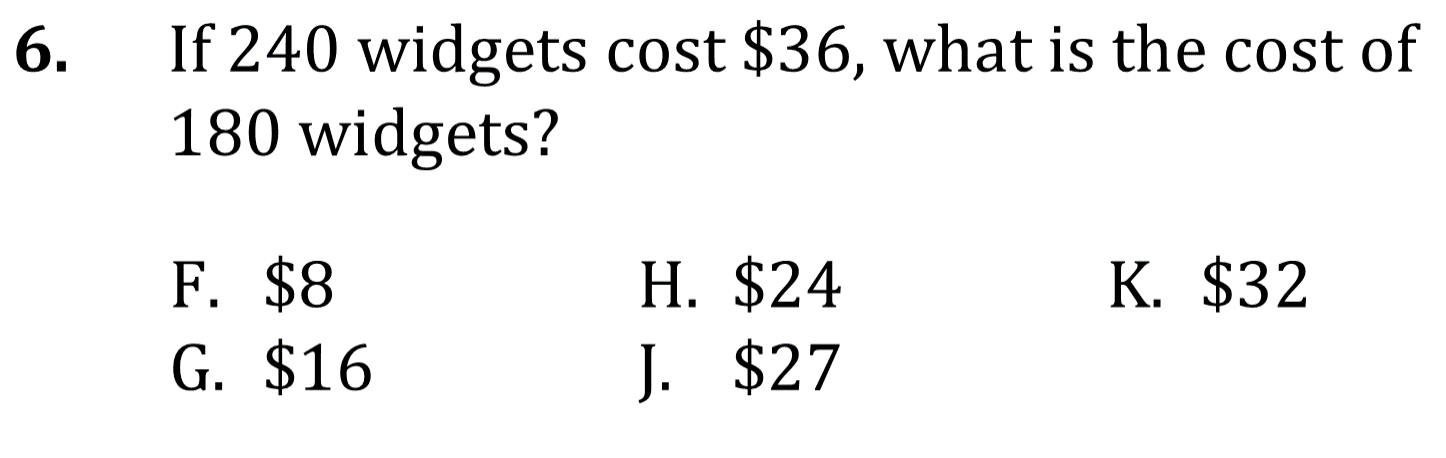 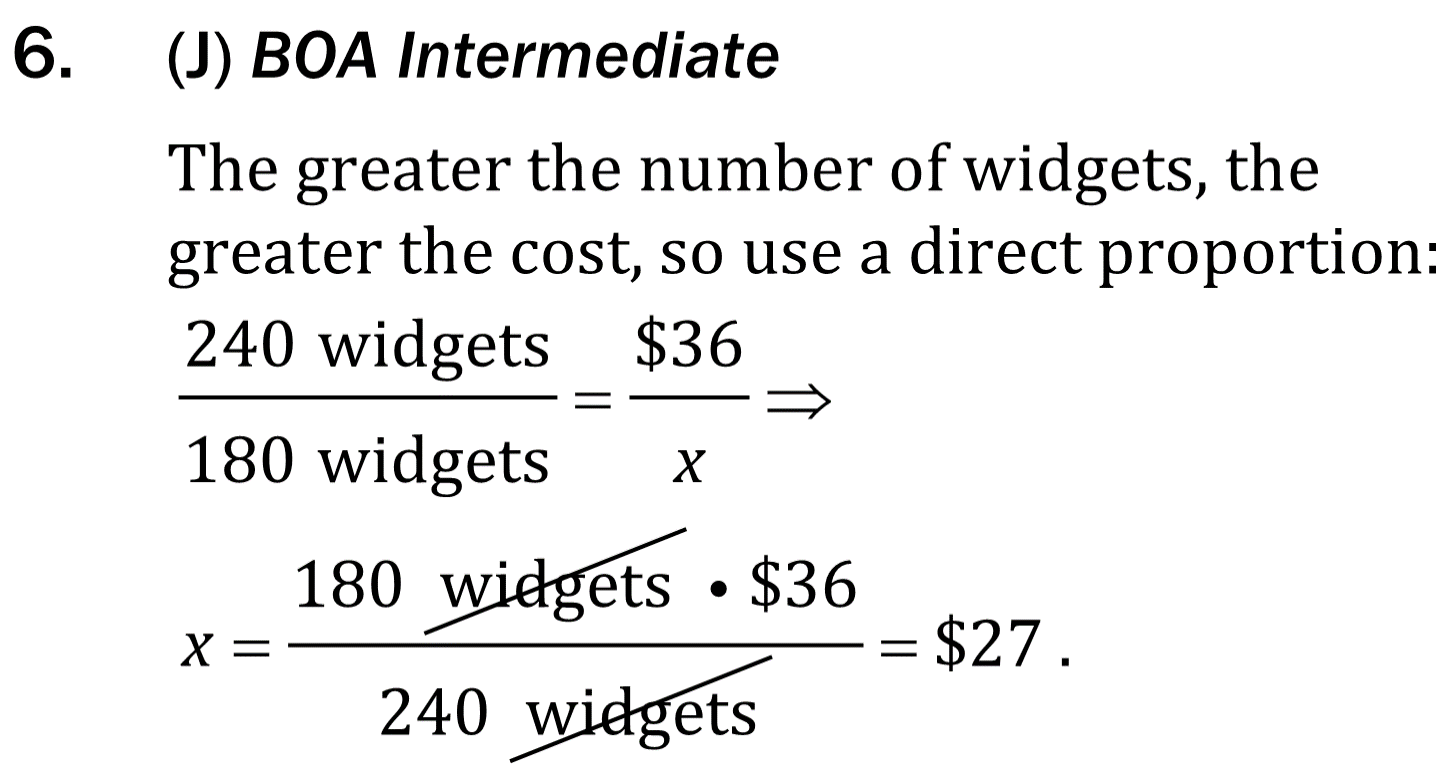 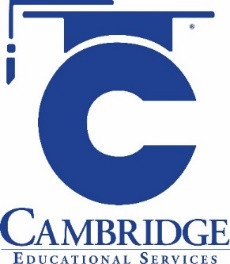 Solve multi-step problems involving percents, proportions, rates, computing with a given average, and unit conversions. 
Level: Intermediate Skill Group Algebra/Functions
Proportions and rates
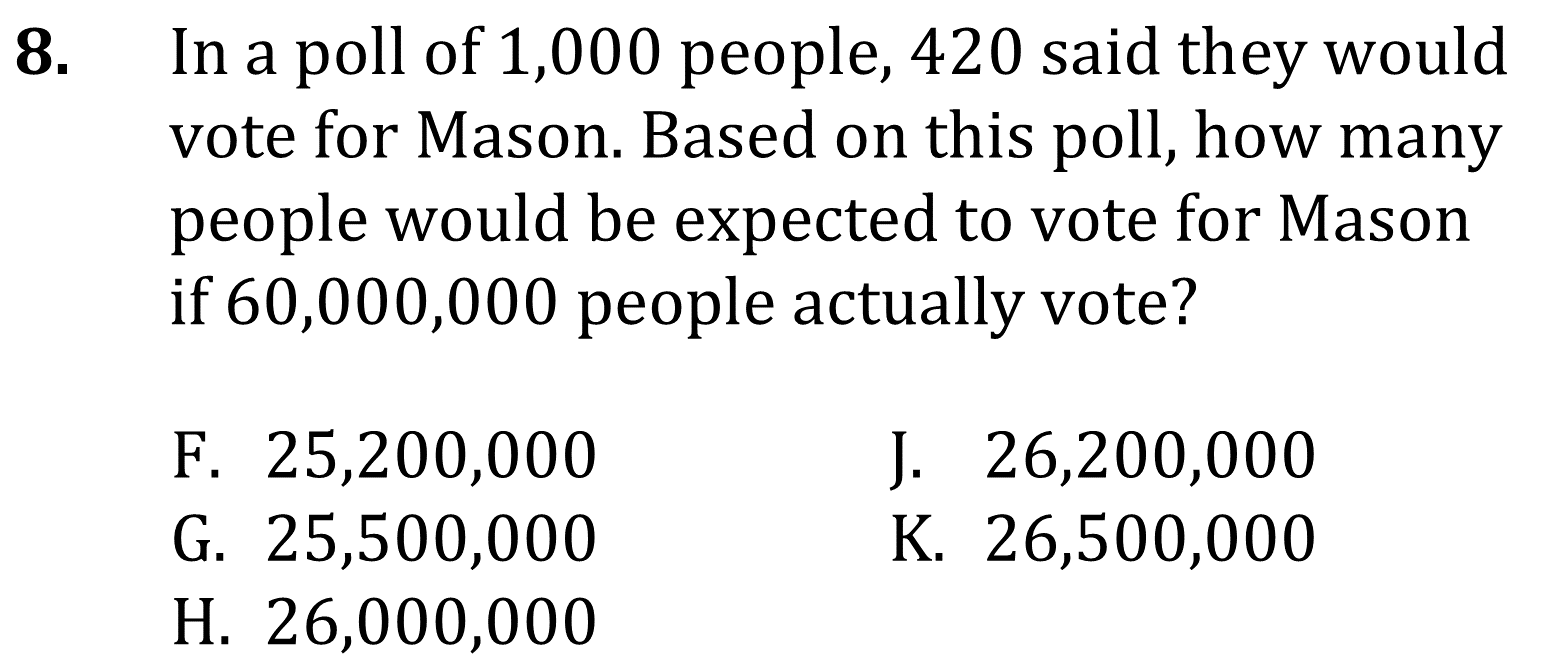 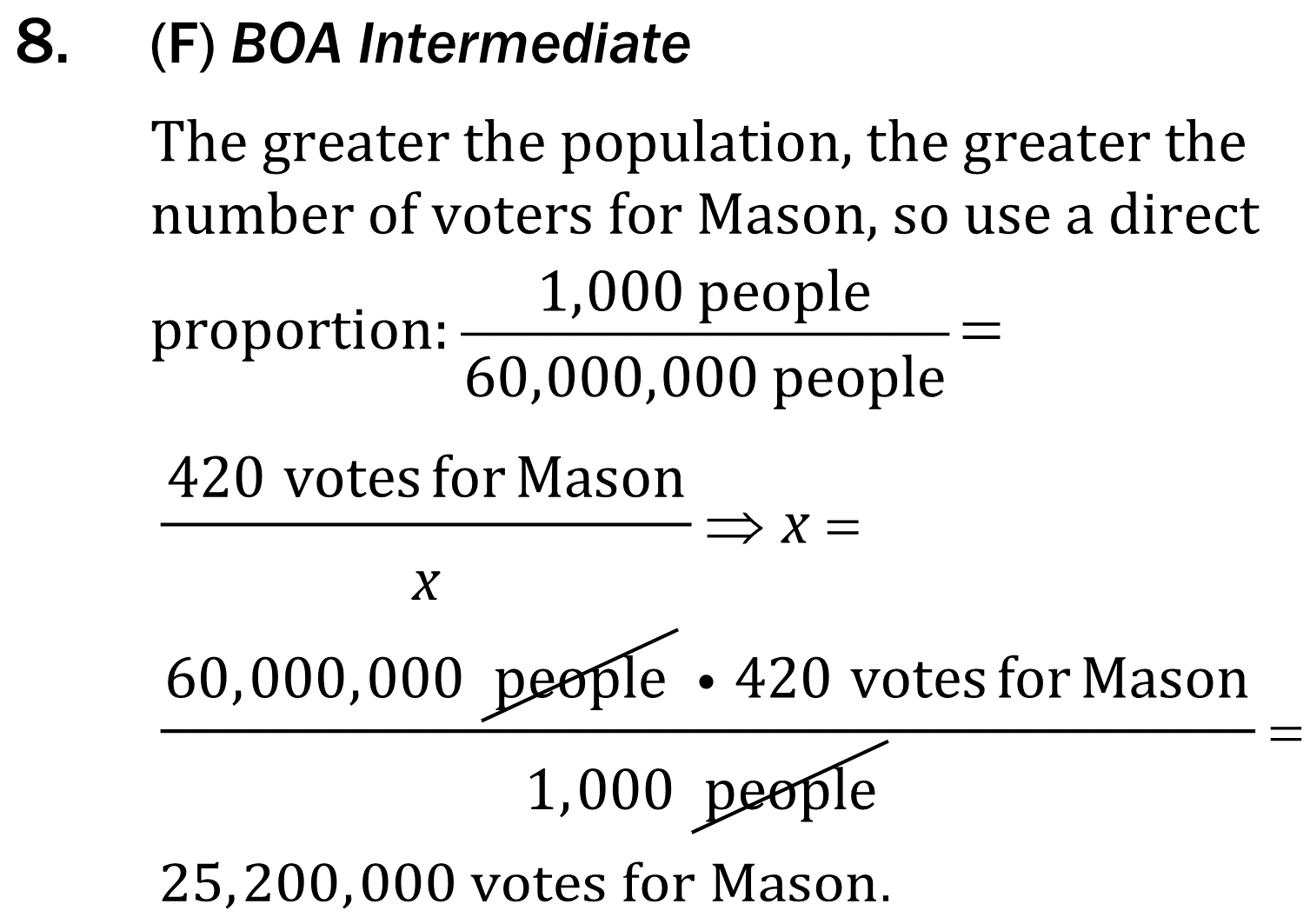 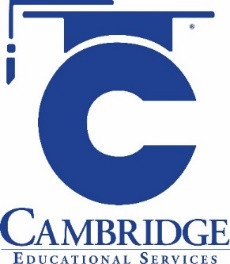 Solve multi-step problems involving percents, proportions, rates, computing with a given average, and unit conversions. 
Level: Intermediate Skill Group Algebra/Functions
Proportions and rates
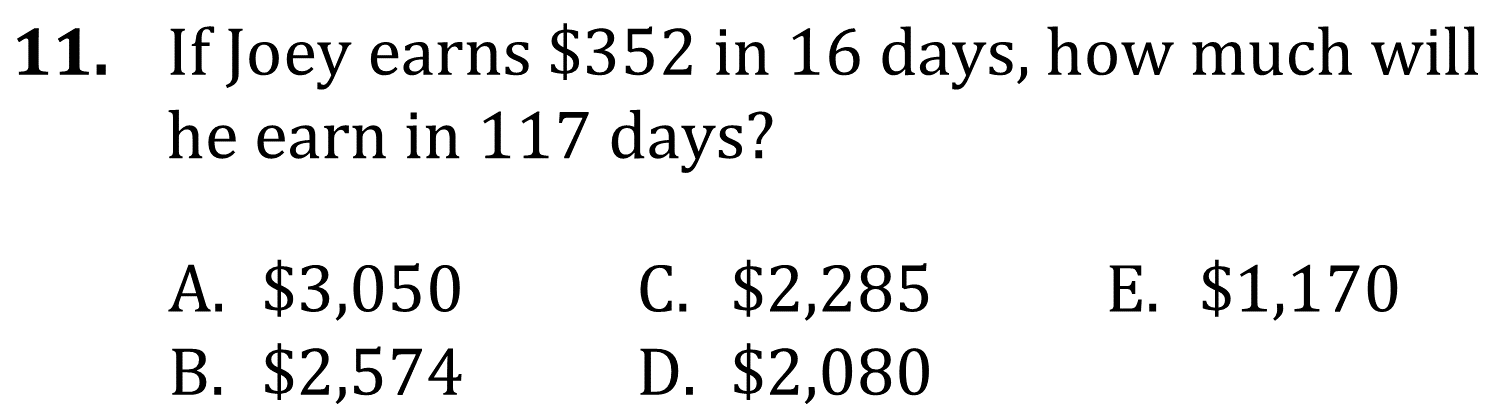 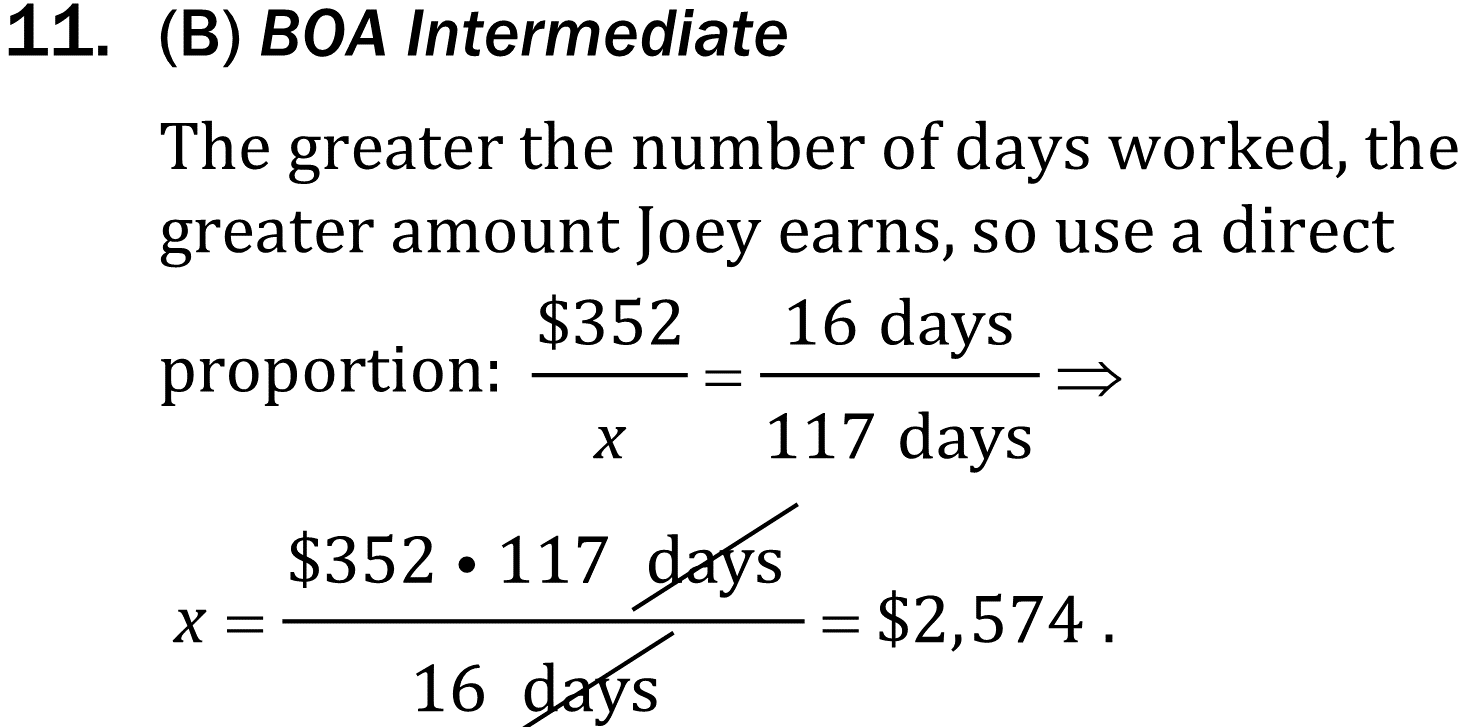 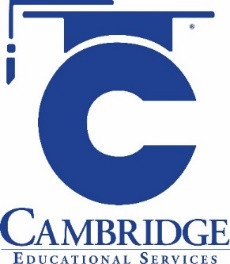 Solve multi-step problems involving percents, proportions, rates, computing with a given average, and unit conversions. 
Level: Intermediate Skill Group Algebra/Functions
Proportions and rates
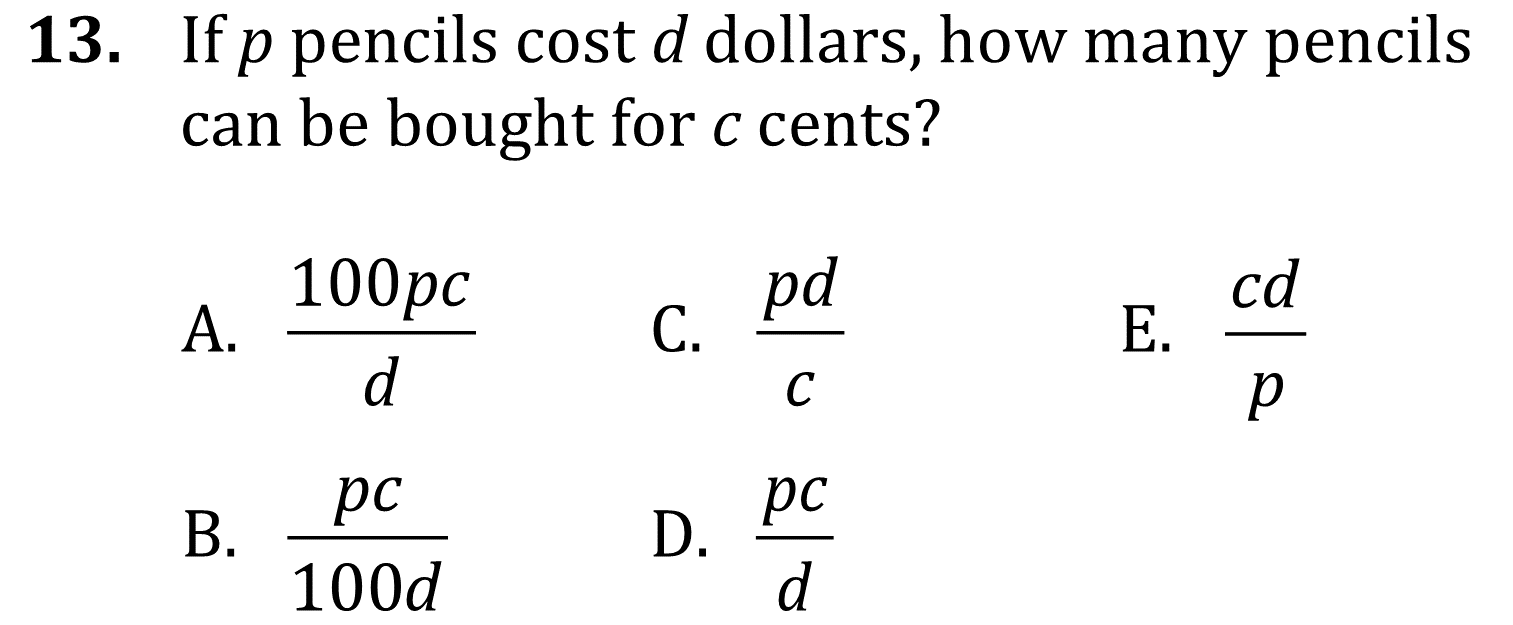 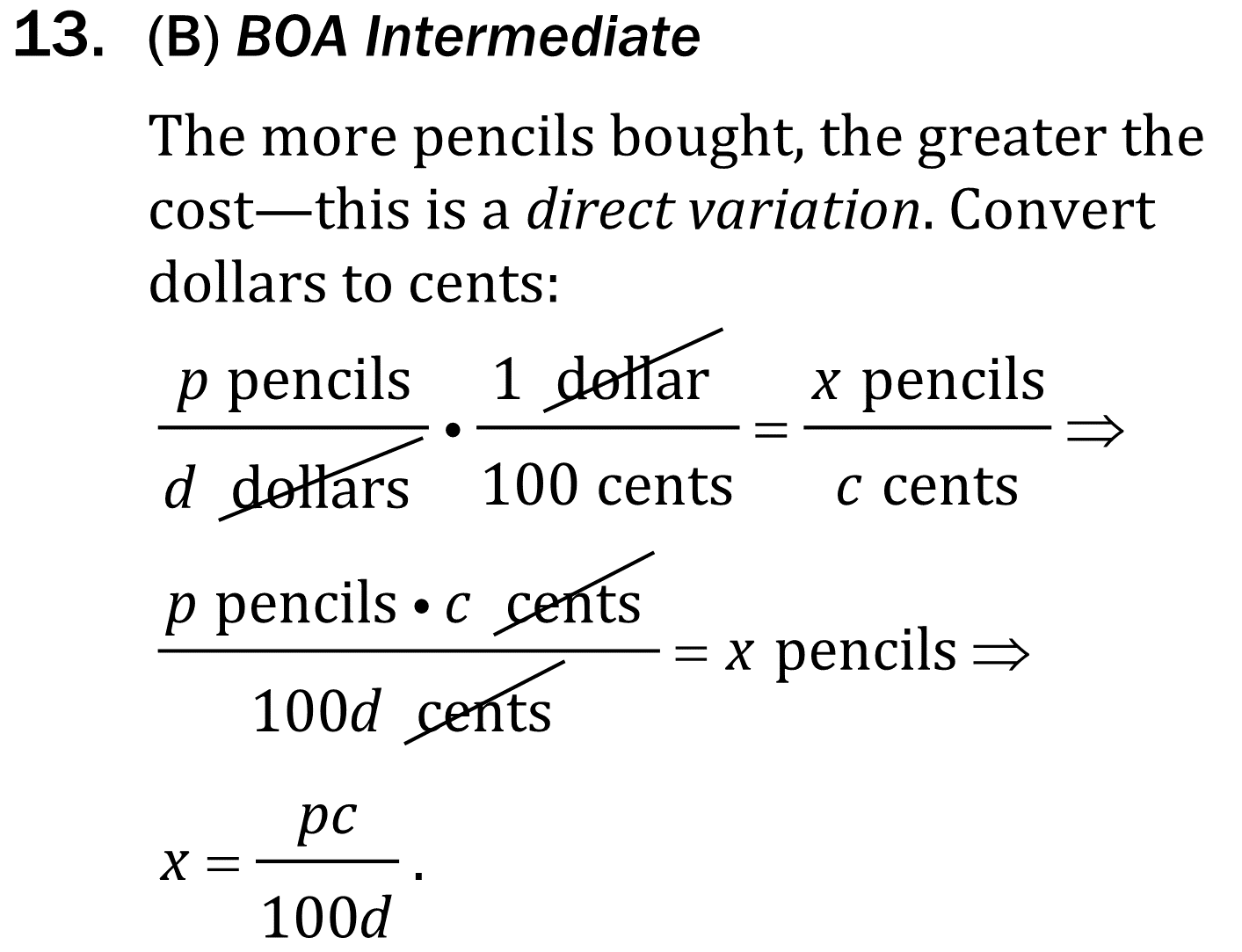 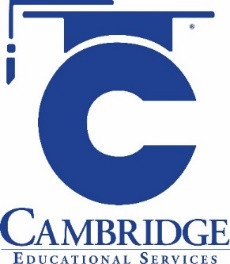 Solve multi-step problems involving percents, proportions, rates, computing with a given average, and unit conversions. 
Level: Intermediate Skill Group Algebra/Functions
Proportions and rates
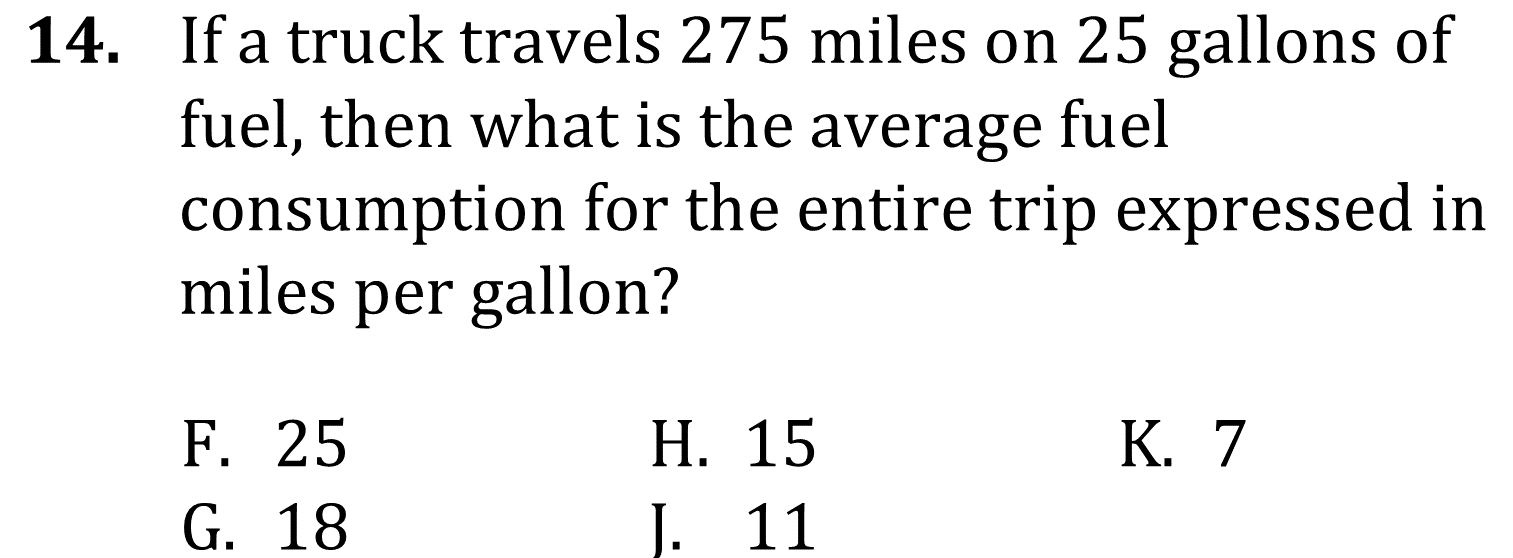 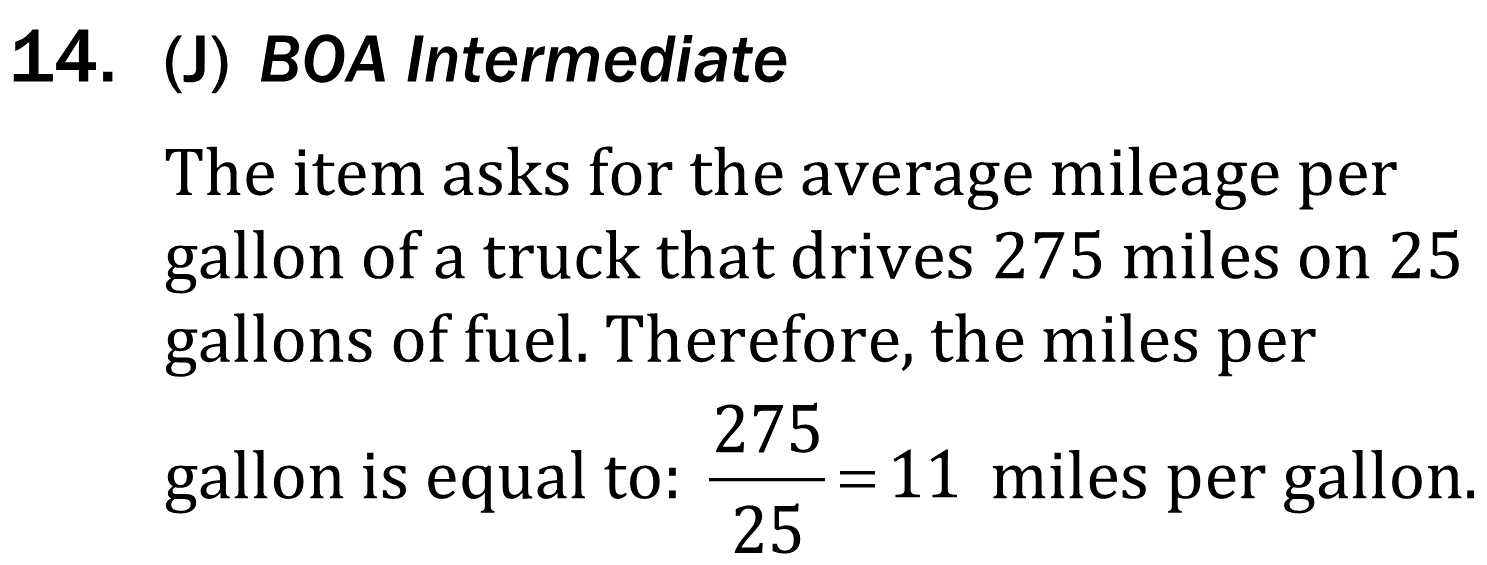 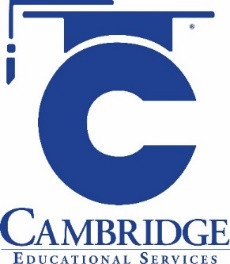 Solve multi-step problems involving percents, proportions, rates, computing with a given average, and unit conversions. 
Level: Intermediate Skill Group Algebra/Functions